Atelier 12 JN FCPTS 
Renforcer l'esprit d'équipe: 
former les Soignants de Demain à la Collaboration Interprofessionnelle
Les 9 et 10 octobre 2024
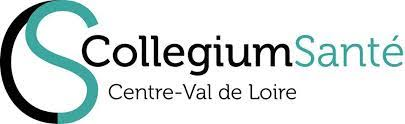 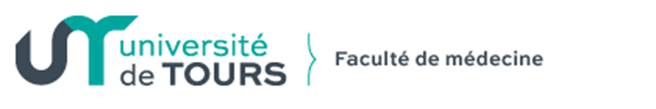 Présentation du Service Sanitaire (SESA)en région Centre-Val de Loire
1
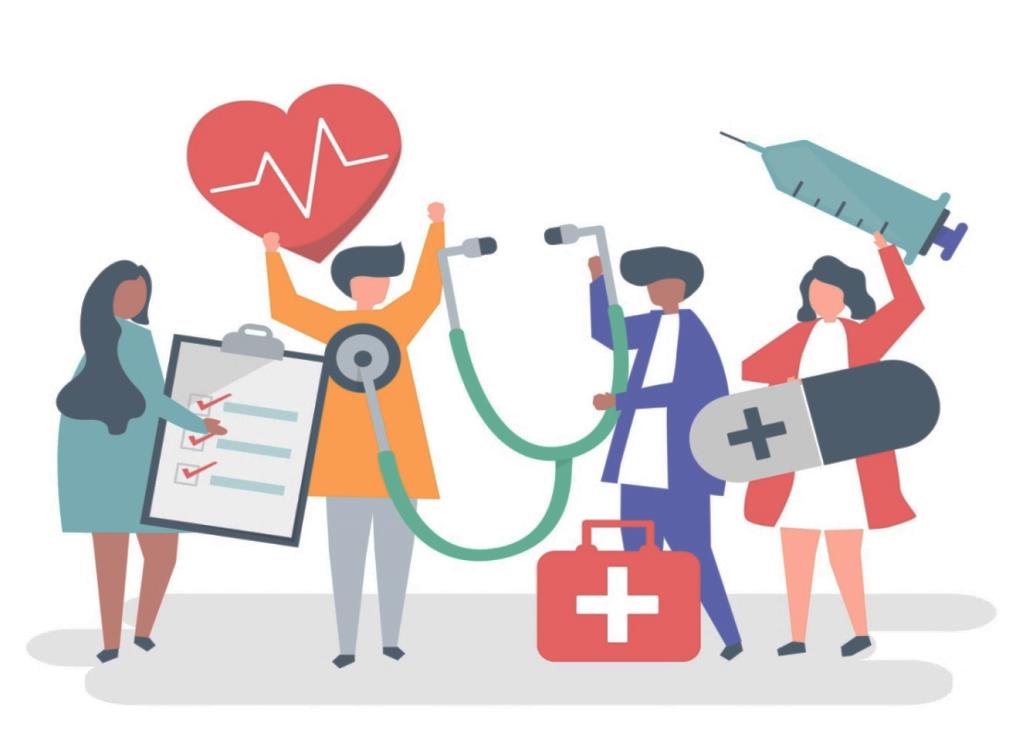 Dr Cathie Faussat
Médecin de Santé publique
AHU Faculté de médecine / CHRU de Tours
Co-responsable du SESA pour la faculté de médecine de Tours
Membre actif de la commission SESA du Collegium Santé CVL 
(co-animation, GT)
QU’EST-CE QUE LE SERVICE SANITAIRE ?
New 2018
Un projet de prévention  
 groupe d’étudiants en santé 
 dans une structure (stage)
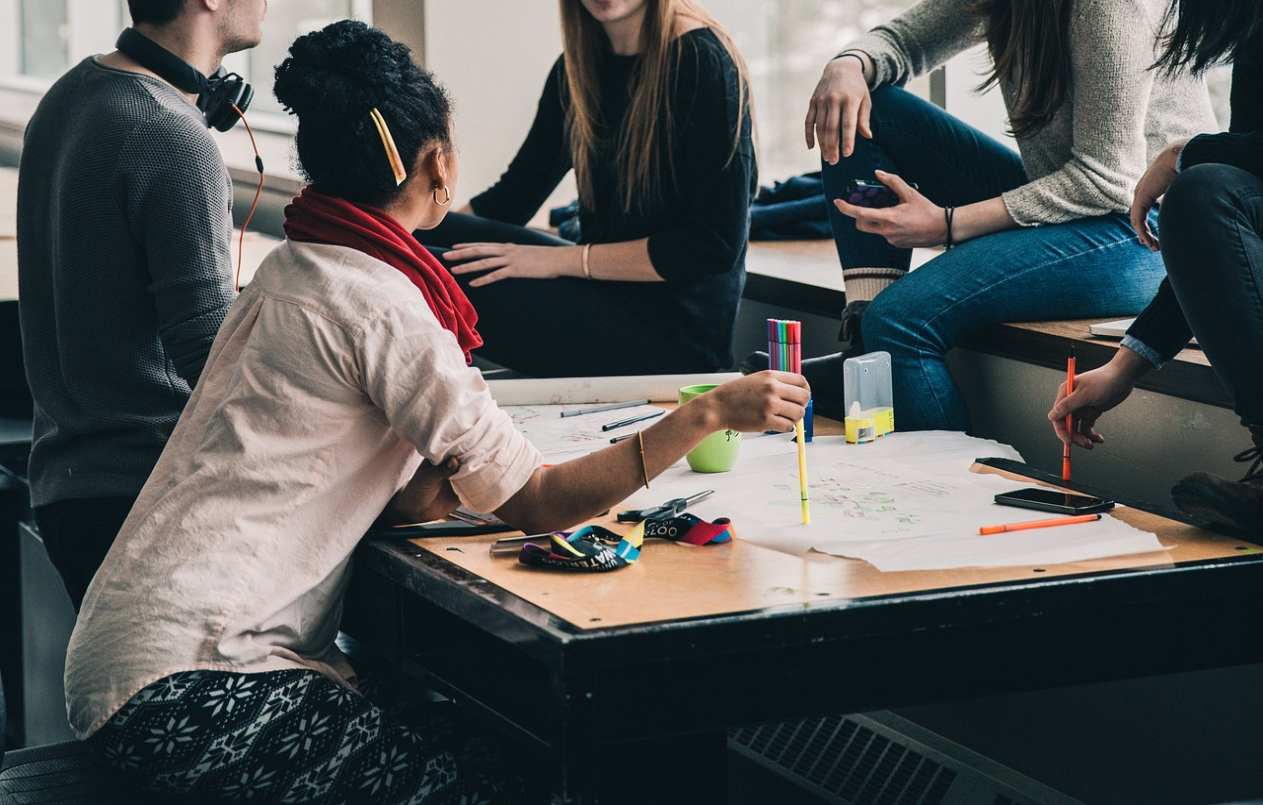 Formation initiale en Prévention et Promotion de la Santé (6 semaines)
Approche territoriale – inégalités de santé 
Interprofessionnalité
Rapports Pr Vaillant, HCSP, décrets
QU’EST-CE QUE LE SERVICE SANITAIRE ?
New 2018
Un projet de prévention  
 groupe d’étudiants en santé 
 dans une structure (stage)
Formation initiale en Prévention et Promotion de la Santé (6 semaines)
Approche territoriale – inégalités de santé 
Interprofessionnalité
Méthodologie de projet en santé publique (diagnostic – définir des objectifs - réaliser et évaluer une action)
Travail d’équipe
 Appliquer les concepts clés en éducation pour la santé
Compétences en communication
Rapports Pr Vaillant, HCSP, décrets
QU’EST-CE QUE LE SERVICE SANITAIRE ?
New 2018
Un projet de prévention  
 groupe d’étudiants en santé 
 dans une structure (stage)
Formation initiale en Prévention et Promotion de la Santé (6 semaines)
Approche territoriale – inégalités de santé 
Interprofessionnalité
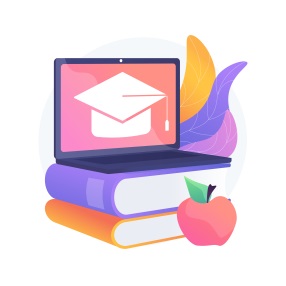 Nutrition (alimentation et activité physique),
Comportements à risque addictif, 
Santé sexuelle, 
Vaccination, 
Hygiène (dont hygiène bucco-dentaire) 
Sommeil, …
Rapports Pr Vaillant, HCSP, décrets
QU’EST-CE QUE LE SERVICE SANITAIRE ?
New 2018
Un projet de prévention  
 groupe d’étudiants en santé 
 dans une structure (stage)
Formation initiale en Prévention et Promotion de la Santé (6 semaines)
Approche territoriale – inégalités de santé 
Interprofessionnalité
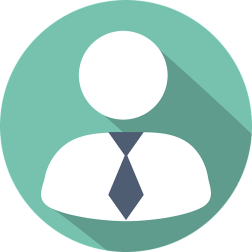 Enseignement 
Santé, médico-social ou social
Structures associatives
Entreprises
Administrations
Organismes du ministère de la défense
Rapports Pr Vaillant, HCSP, décrets
QU’EST-CE QUE LE SERVICE SANITAIRE ?
New 2018
Un projet de prévention  
 groupe d’étudiants en santé 
 dans une structure (stage)
Formation initiale en Prévention et Promotion de la Santé (6 semaines)
Approche territoriale – inégalités de santé 
Interprofessionnalité
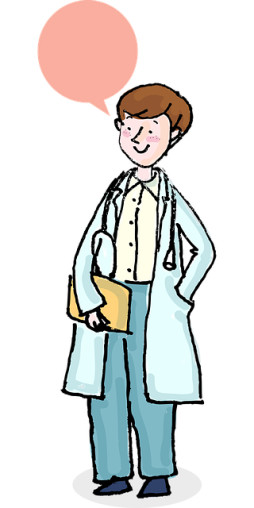 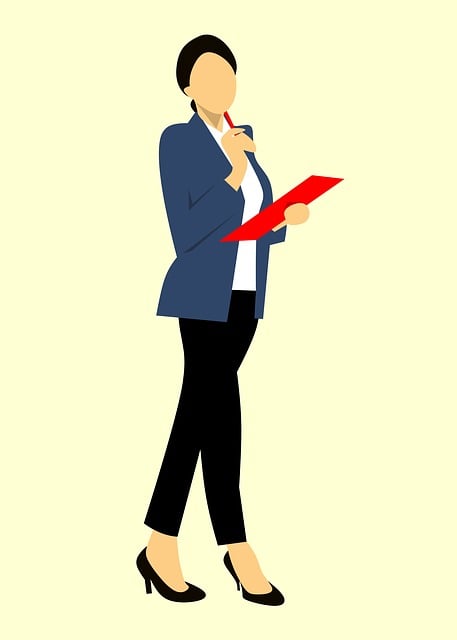 Un référent de stage = proximité
Un/Des référent(s) pédagogique(s)
Rapports Pr Vaillant, HCSP, décrets
QUELLE ORGANISATION INTERPRO EN CVL ?
New 2018
Un projet de prévention  
 groupe d’étudiants en santé INTERPROFESSIONNEL 
 dans une structure (stage)
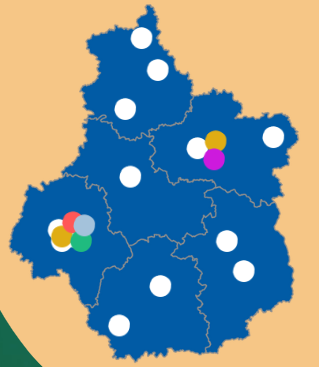 En Centre-Val de Loire : > 1800 étudiants
13 IFSI
2 Facultés de Médecine (37, 45)
1 EUK (45)
1 Ecole de Sage-Femme (37)
1 Faculté de Pharmacie (37)
1 Faculté d’Odontologie (37)
QUELLE ORGANISATION INTERPRO EN CVL ?
New 2018
Un projet de prévention  
 groupe d’étudiants en santé INTERPROFESSIONNEL 
 dans une structure (stage)
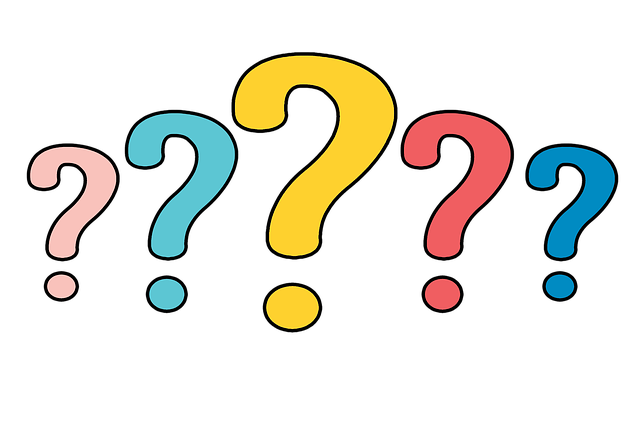 En Centre-Val de Loire : > 1800 étudiants
13 IFSI
2 Facultés de Médecine (37, 45)
1 EUK (45)
1 Ecole de Sage-Femme (37)
1 Faculté de Pharmacie (37)
1 Faculté d’Odontologie (37)
Calendriers différents (stage/formation)
Référentiels de formation
Répartition des stages
Approche territoriale
QUELLE ORGANISATION INTERPRO EN CVL ?
New 2018
Un projet de prévention  
 groupe d’étudiants en santé INTERPROFESSIONNEL 
 dans une structure (stage)
En Centre-Val de Loire : > 1800 étudiants
13 IFSI
2 Facultés de Médecine (37, 45)
1 EUK (45)
1 Ecole de Sage-Femme (37)
1 Faculté de Pharmacie (37)
1 Faculté d’Odontologie (37)
Collegium Santé CVL1
Commission dédiée SESA
2 semaines banalisées
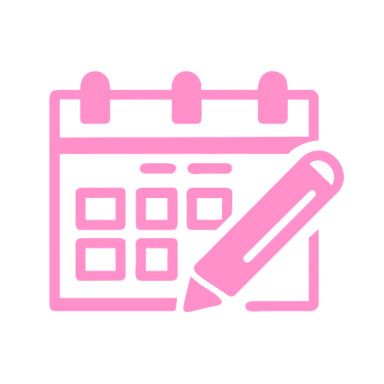 1. https://collegium.sante.cvl.univ-tours.fr/version-francaise/historique
QU’EST-CE QUE LE SERVICE SANITAIRE ?
New 2018
Un projet de prévention  
 groupe d’étudiants en santé INTERPROFESSIONNEL 
 dans une structure (stage)
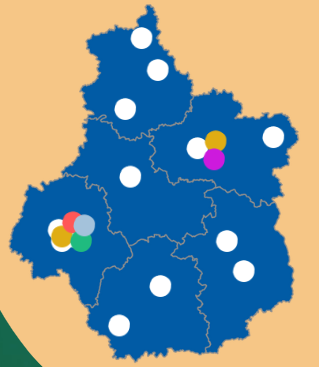 En Centre-Val de Loire : > 1800 étudiants
13 IFSI
2 Facultés de Médecine (37, 45)
1 EUK (45)
1 Ecole de Sage-Femme (37)
1 Faculté de Pharmacie (37)
1 Faculté d’Odontologie (37)
QU’EST-CE QUE LE SERVICE SANITAIRE ?
New 2018
Un projet de prévention  
 groupe d’étudiants en santé INTERPROFESSIONNEL 
 dans une structure (stage)
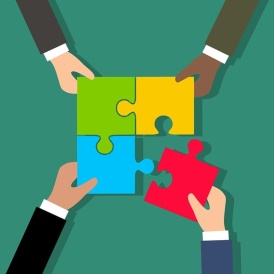 En Centre-Val de Loire : > 1800 étudiants
13 IFSI
2 Facultés de Médecine (37, 45*)
1 EUK (45)
1 Ecole de Sage-Femme (37)
1 Faculté de Pharmacie (37)
1 Faculté d’Odontologie (37*)
Groupes IFSI-MED
Groupes MED-EUK
Groupes IFSI-EUK
// Groupes MP
*2022
QU’EST-CE QUE LE SERVICE SANITAIRE ?
New 2018
Un projet de prévention  
 groupe d’étudiants en santé INTERPROFESSIONNEL 
 dans une structure (stage)
En Centre-Val de Loire : > 1800 étudiants
13 IFSI
2 Facultés de Médecine (37, 45)
1 EUK (45)
1 Ecole de Sage-Femme (37)
1 Faculté de Pharmacie (37)
1 Faculté d’Odontologie (37)
Exemples

Faculté de médecine de Tours : 45 % en 2021-22  74 % pour 2024-25

IFSI Blois = 80 %

EUK = 100 %
QU’EST-CE QUE LE SERVICE SANITAIRE ?
New 2018
Un projet de prévention  
 groupe d’étudiants en santé INTERPROFESSIONNEL 
 dans une structure (stage)
Harmonisation des attendus
En Centre-Val de Loire : > 1800 étudiants
13 IFSI
2 Facultés de Médecine (37, 45)
1 EUK (45)
1 Ecole de Sage-Femme (37)
1 Faculté de Pharmacie (37)
1 Faculté d’Odontologie (37)
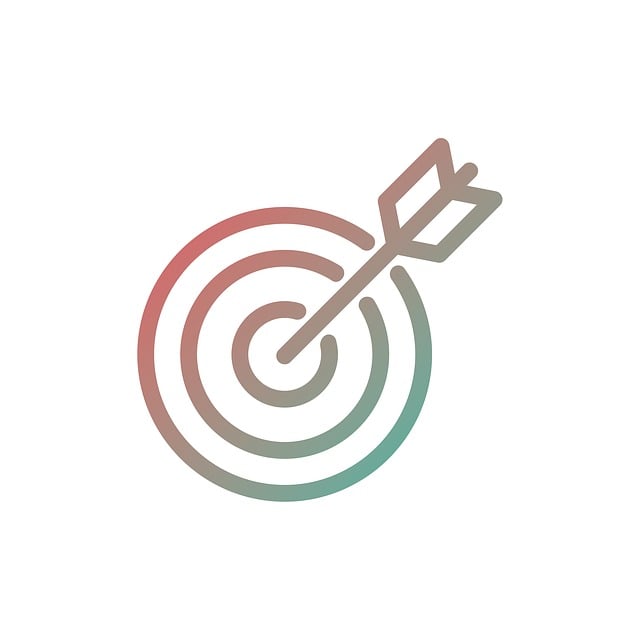 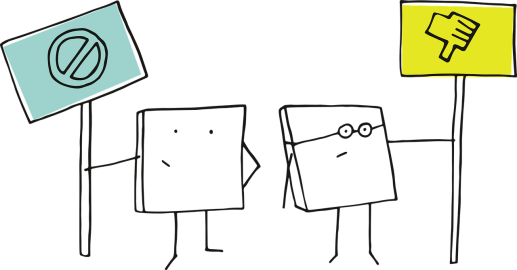 Guide commun
expérimenté en 2023-24
(démarche, temporalité, fiches évaluation)
GT interprofessionnel
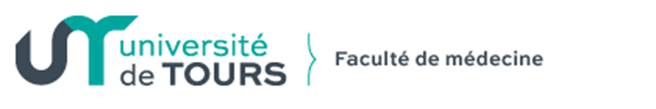 QUEL(S) RETOUR(S) DES ETUDIANTS ?
Retour des étudiants en médecine sur le SESA1
Enquête annuelle auprès des étudiants :
1. SeSaME : Service Sanitaire, un Modèle validé par les Etudiants d’une faculté de Médecine, bilans et perspectives
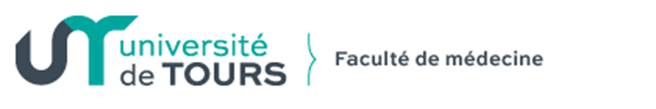 QUEL(S) RETOUR(S) DES ETUDIANTS ?
Retour des étudiants en médecine sur le SESA1
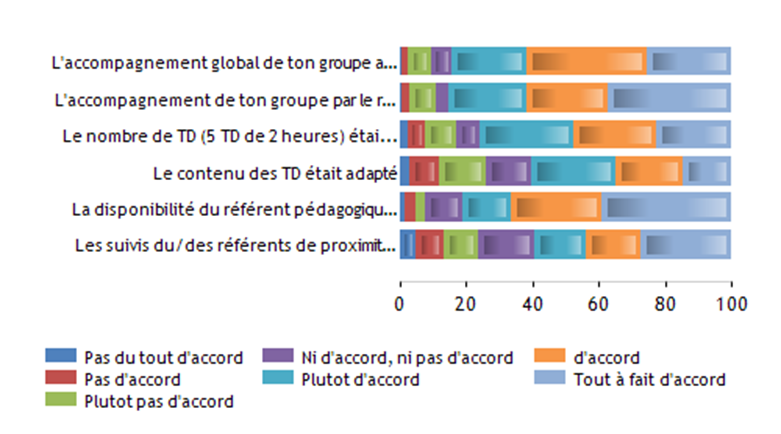 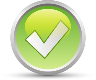 Près de 80 % satisfaits de l’accompagnement proposé
Accompagnement global
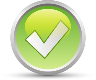 Accompagnement du référent pédagogique
Nombre de TD
Contenu des TD
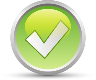 Disponibilité du référent pédagogique
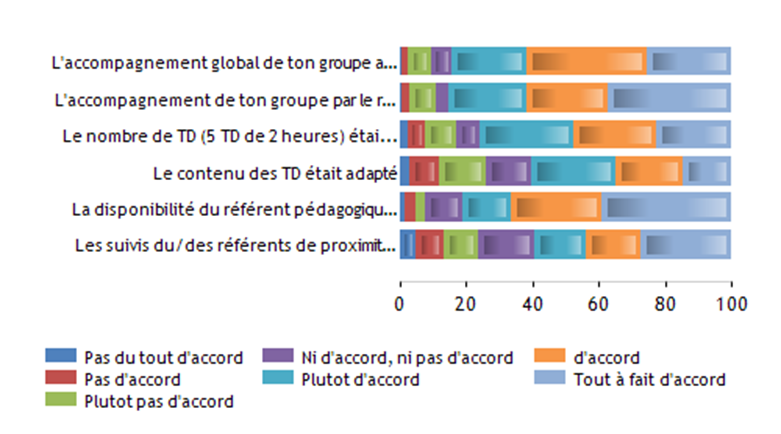 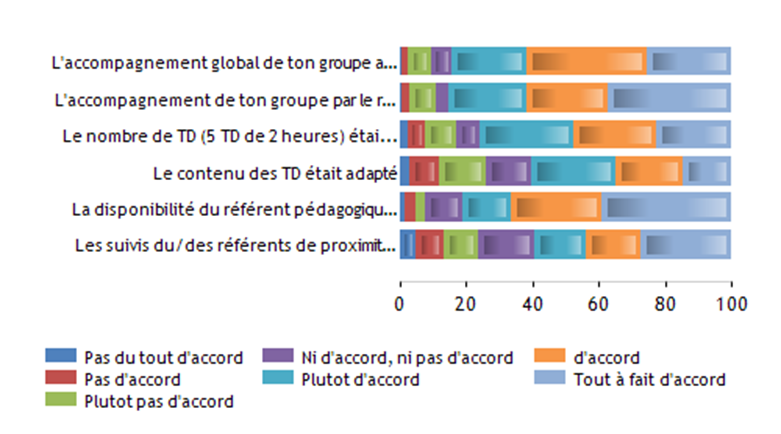 Suivi du référent de proximité
Résultats similaires aux années précédentes
1. SeSaME : Service Sanitaire, un Modèle validé par les Etudiants d’une faculté de Médecine, bilans et perspectives
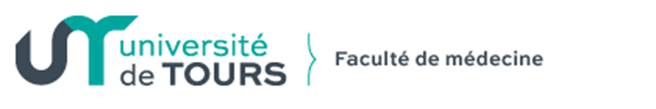 QUEL(S) RETOUR(S) DES ETUDIANTS ?
Retour des étudiants en médecine sur le SESA
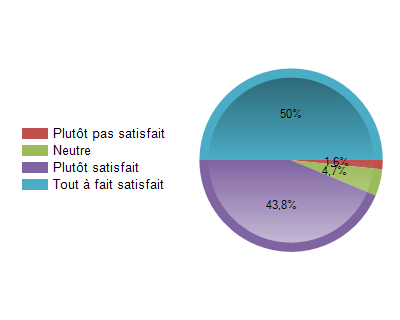 93,8 %
Quel est ton niveau de satisfaction vis-à-vis du projet que ton groupe a élaboré ?
85,7 % satisfaits en 2022-23
88,1 % satisfaits en 2021-22
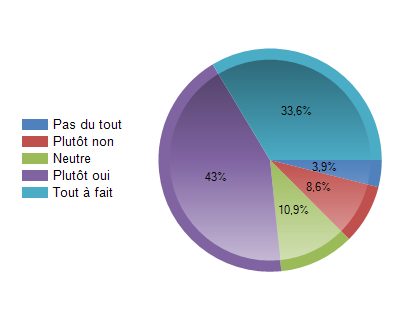 76,6 %
Avant ton intervention, te sentais-tu suffisamment préparé(e) à intervenir ?
67,9 % satisfaits en 2022-23
67,8 % satisfaits en 2021-22
1. SeSaME : Service Sanitaire, un Modèle validé par les Etudiants d’une faculté de Médecine, bilans et perspectives
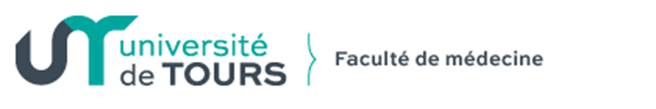 QUEL(S) RETOUR(S) DES ETUDIANTS ?
Retour des étudiants en médecine sur le SESA1
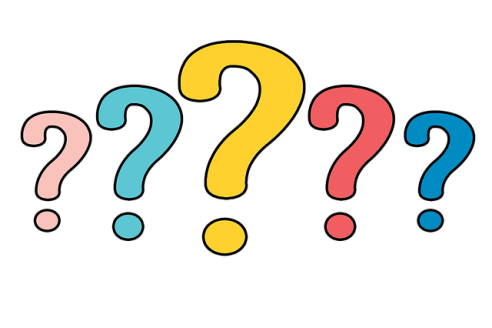 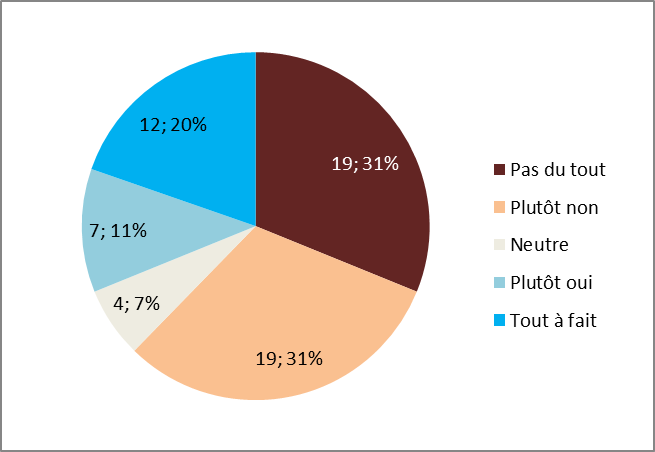 Es-tu satisfait du déroulement de l'interprofessionnalité de ton groupe ?
2022-23 =  2/3 insatisfaits
1. SeSaME : Service Sanitaire, un Modèle validé par les Etudiants d’une faculté de Médecine, bilans et perspectives
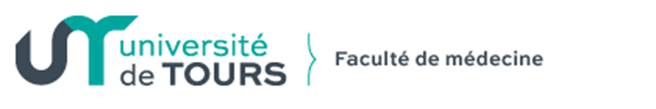 QUEL(S) RETOUR(S) DES ETUDIANTS ?
Retour des étudiants en médecine sur le SESA1
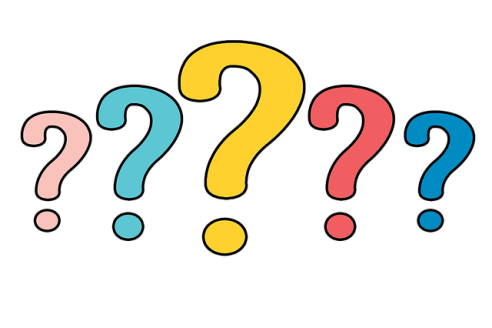 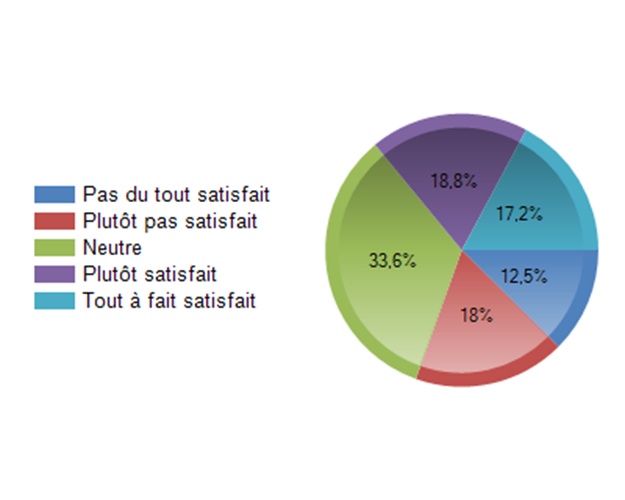 Es-tu satisfait du déroulement de l'interprofessionnalité de ton groupe ?
2023-24 = 1/3 insatisfaits
1. SeSaME : Service Sanitaire, un Modèle validé par les Etudiants d’une faculté de Médecine, bilans et perspectives
Quelles perspectives ?
Hétérogénéité de l’interprofessionnalité en France (rapport HCSP, juillet 2022)
Mise en œuvre opérationnelle à ce jour conséquente en CVL
Grenoble : les plus avancés dès 2018-2019, 91% des actions des étudiants en kinésithérapie, maïeutique, médecine et pharmacie conduites en interpro, mutualisation des cours (e-learning).
Lyon : 10% des actions réalisées en interpro en 2020-2021, modalités de validation non uniformisées
Saint-Etienne : collaboration avec un seul IFSI de la région (Saint Chamond)

Travail interprofessionnel continuellement en cours pour les formateurs
Maquettes / référentiels en évolution 
Généralisation du guide commun sur les attendus, évaluation, temporalité à poursuivre
Un référent pédagogique par instituts de formation, et non par groupe

Quelle préparation des étudiants à ce travail en interprofesionnalité ? Interconnaissance, écoute, empathie…
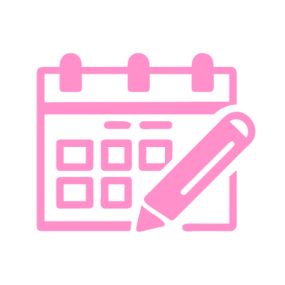 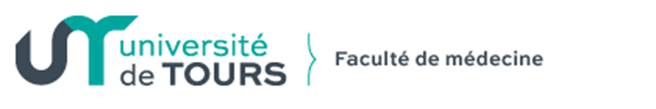 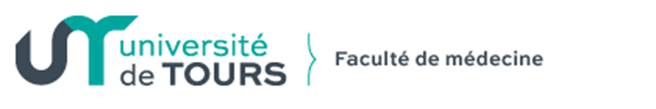 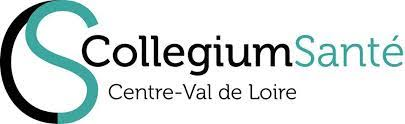 Merci pour votre attention. 
Des questions ?
Références utiles :
Pr Vaillant. Mise en œuvre du service sanitaire pour les étudiants en santé, janvier 2018
Décret n° 2018-472 du 12 juin 2018 relatif au service sanitaire des étudiants en santé
Arrêté du 22 décembre 2020 modifiant l'arrêté du 12 juin 2018 modifié relatif au service sanitaire pour les étudiants en santé
HCSP. Évaluation du service sanitaire des étudiants en santé. Rapport final, juillet 2022
https://collegium.sante.cvl.univ-tours.fr/version-francaise/projets/service-sanitaire 
À venir dans la revue Santé publique « SeSaME : Service Sanitaire, un Modèle validé par les Etudiants d’une faculté de Médecine, bilans et perspectives »
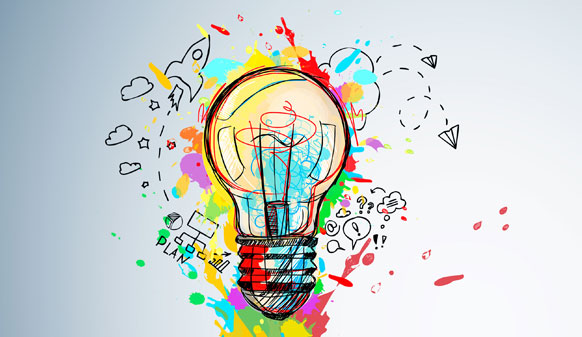